第 二 章   整式的加减
整式的加减
第1课时
WWW.PPT818.COM
学习目标
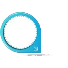 1.知道同类项的概念，会识别同类项.（难点）
2.掌握合并同类项的法则，并能准确合并同类项.(重点）
3.能在合并同类项的基础上进行化简、求值运算.
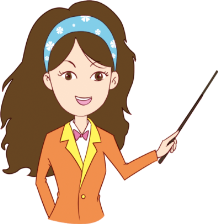 新课导入
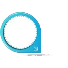 1. 运用有理数的运算律计算:
     100×2+252×2=_________,
     100×(-2)+252×(-2)=_________;
2. 根据(1)中的方法完成下面的运算，
 　　100t+252t=_________.
704
-704
352t
知识讲解
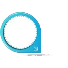 一、同类项
这些运算有什么共同特点，你能从中得出什么规律？
-152
5
都含有相同的字母 ，并且字母的指数都是1
-1
像3ab2与-4ab2 这样，所含字母相同，并且相同字母的指数也相同的项叫做同类项.几个常数项也是同类项.
例1 (1)在6xy-3x2-4x2y-5yx2+x2中没有同类项的项是    .
6xy
2
2
根据同类项的定义，可知a的指数相同，b的指数也相同，即m=2，n+1=3.
二、合并同类项
把多项式中的同类项合并成一项.
1.定义:
（1）系数：系数相加；
（2）字母：字母和字母的指数不变.
2.法则:
下列各题计算的结果对不对？不对的请说明理由.
(      )
错
(      )
错
(      )
对
(       )
错
例2  合并同类项:
找
解：
移
并
随堂训练
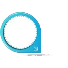 C
A
A
（1）字母相同；
（1）系数相加；
（2）字母连同它的指数不变.
法则
两相同
（2）相同字母的指数相同.
课堂小结
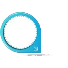 同 类 项
两无关
合并同类项
（一加两不变）
步骤
一找、二移、三并、四计算